Word List: mal, male
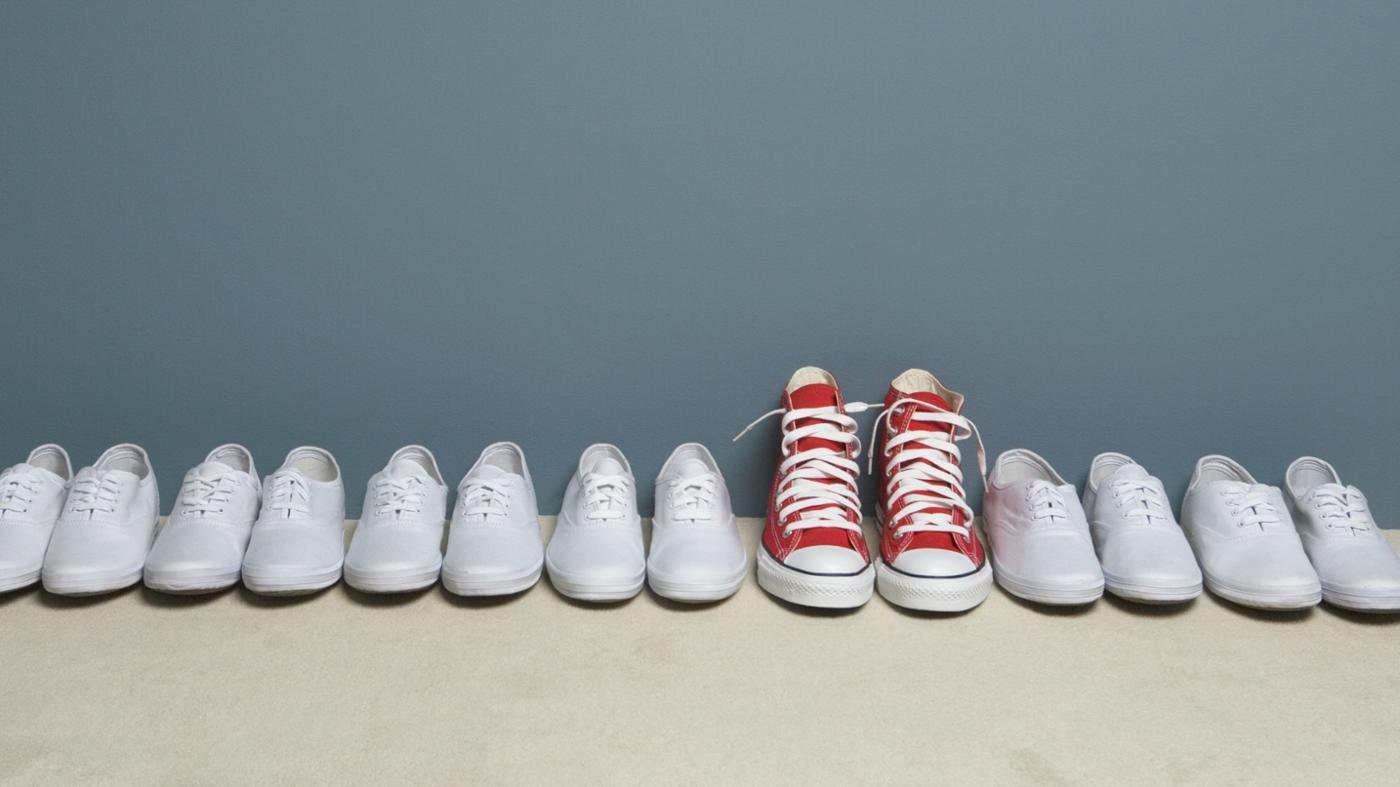 bad, abnormal; worse,
an evildoer; a person who does bad things
malefactor
an evildoer; a person who does bad things
wrongdoing or bad conduct by a public official
malfeasance
wrongdoing or bad conduct by a public official
bad smell; stinky
malodorous
bad smell; stinky
harmful; something bad enough that it could result in death when related to cancer
malignant
harmful; something bad enough that it could result in death when related to cancer
wrongdoing or mischief; evil intent; bad will
malice
wrongdoing or mischief; evil intent; bad will
a word that describes a person or character who wishes bad things would happen to others
malevolent
a word that describes a person or character who wishes bad things would happen to others
depressing; causing gloom or misery; causing bad feelings
dismal
depressing; causing gloom or misery; causing bad feelings
bad health; illness; sickness
malady
bad health; illness; sickness
bad air; a disease usually spread by infected mosquitoes
malaria
bad air; a disease usually spread by infected mosquitoes
having bad health or having poor nutrition
malnourished
having bad health or having poor nutrition
END!